Két festő, aki meghaladta a klasszicizmust…
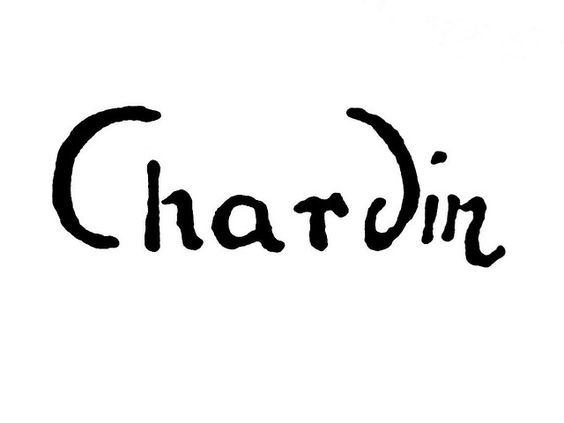 Jungné Tóth Katalin gyűjtése és előadása nyomán 2023
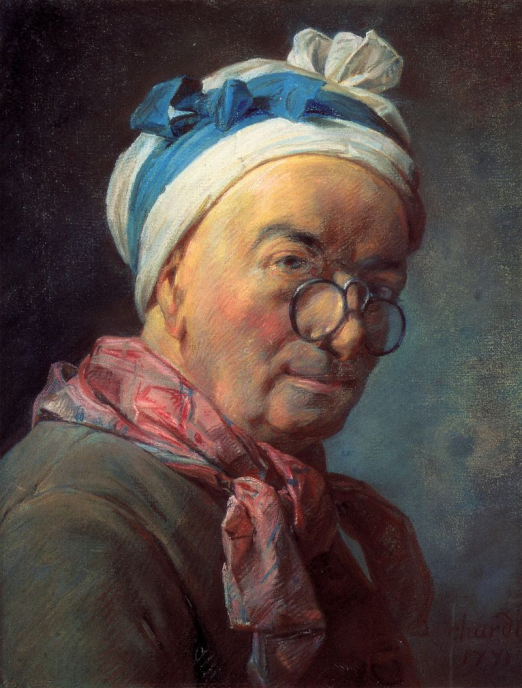 Jean-Baptiste Siméon Chardin
1699-1779
Önarckép
1771
Pastel, 46 x 38 cm
Louvre, Párizs
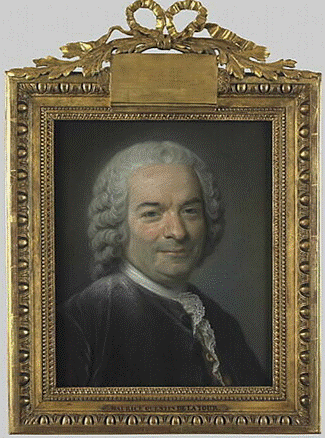 La Tour festménye 1760-ból
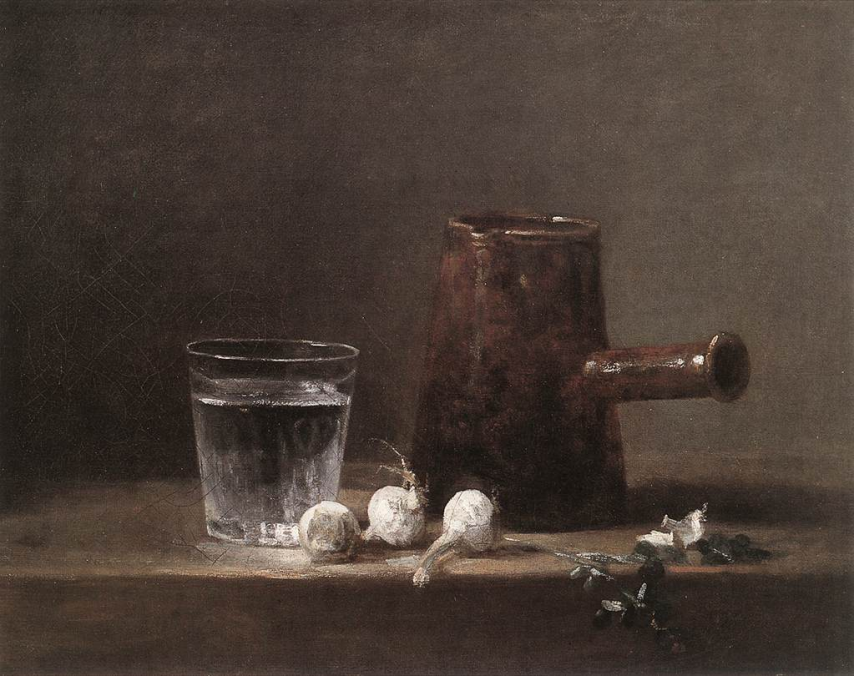 Vizespohár és kancsó
1760 k. 32,5 x 41 cm, olaj, vászon. Carnegie Művészeti Múzeum
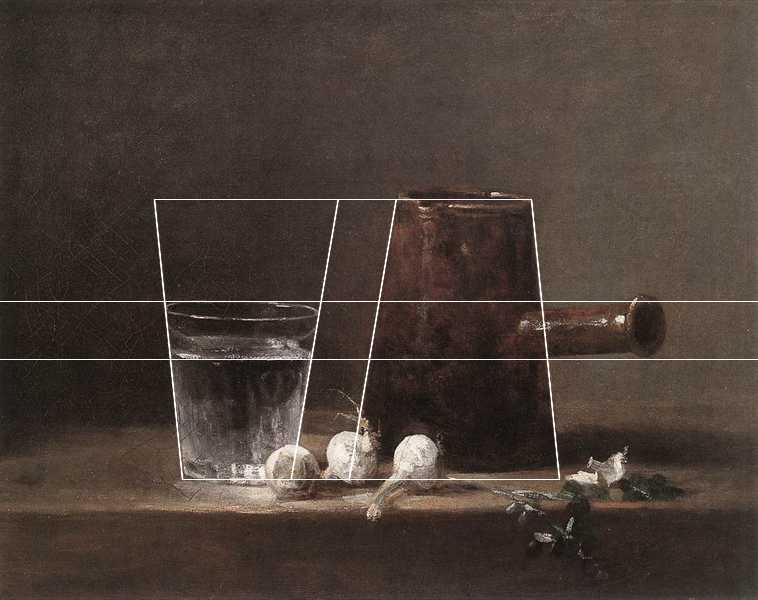 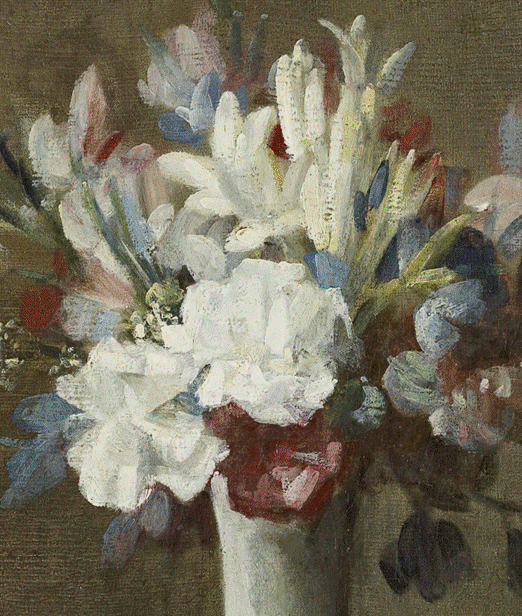 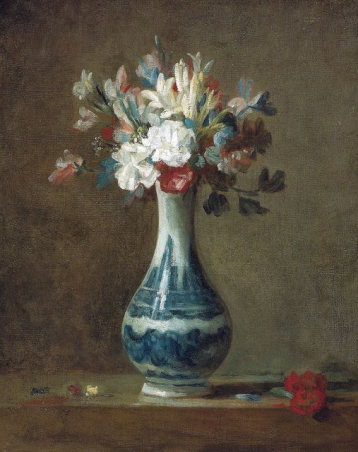 Egy váza virágokkal 
1760 körül
Olaj, vászon, 45 x 37 cm
Edinburg, Nemzeti Galéria
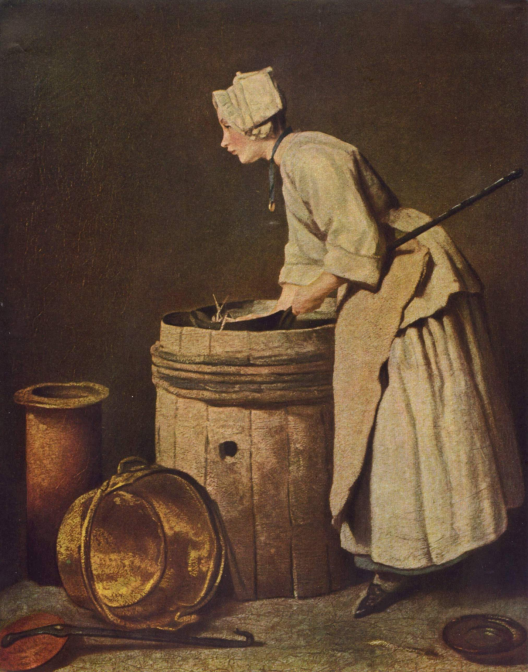 Mosogatólány
1736
Olaj, vászon
Magángyűjtemény, Párizs
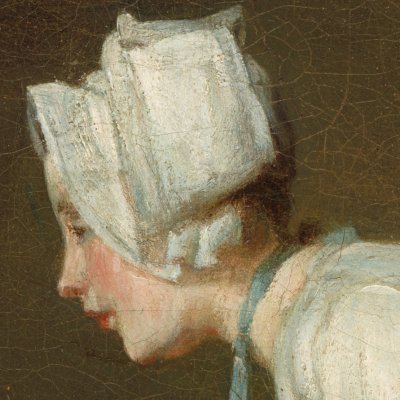 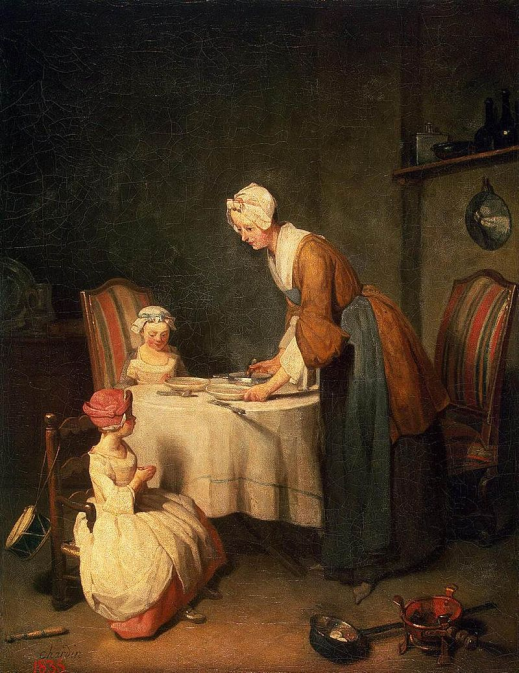 Asztali áldás 1740, 
olaj, vászon, 49 x 39 cm.,
Párizs, Louvre
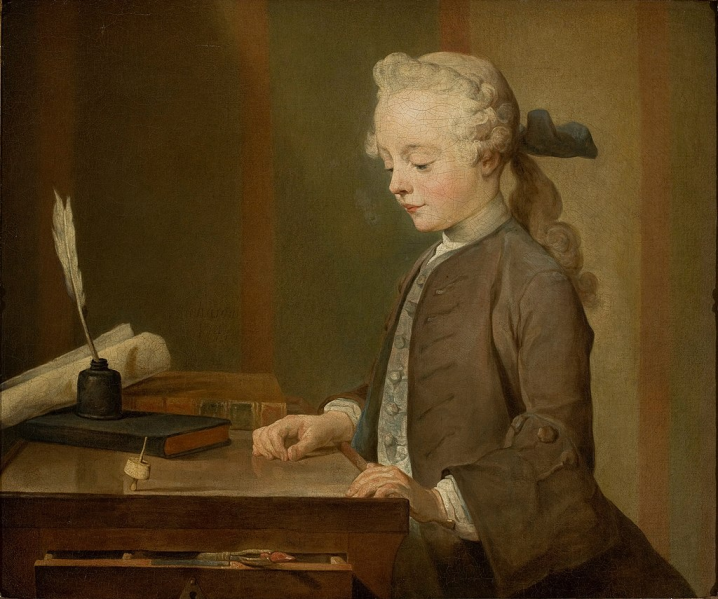 Gyermek pörgettyűvel (1738), olaj-vászon, 67 x 73 cm., Párizs, Louvre
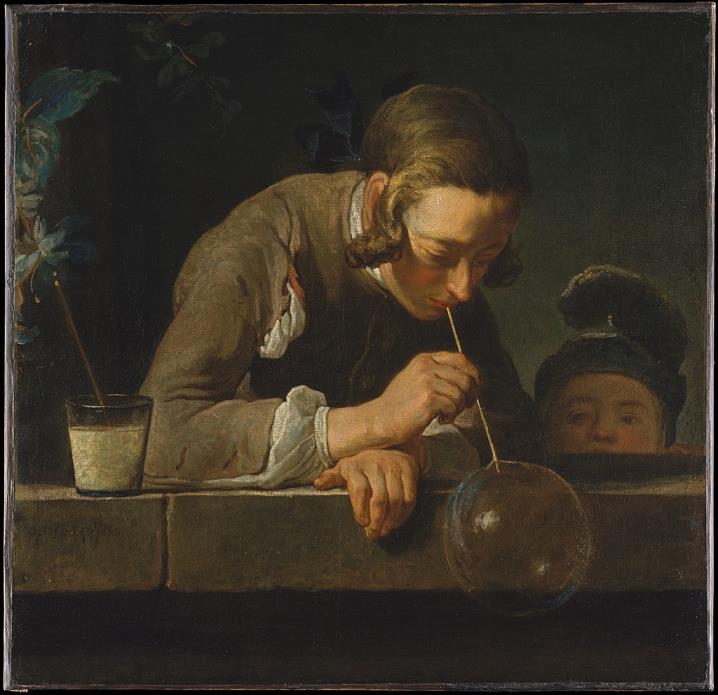 Szappanbuborékok 1733-34
Olaj, vászon
61 x 63,2 cm
Metropolitan Museum
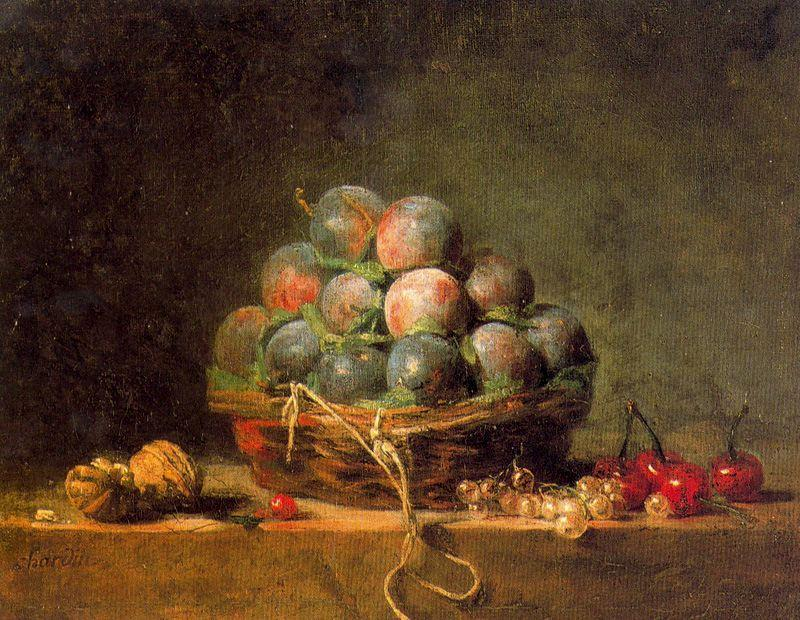 Kosár szilvával (máshol: Ringlók) 1765, 
olaj, vászon, 35 x 40 cm., Chrysler Museum of Art (magángy.?)
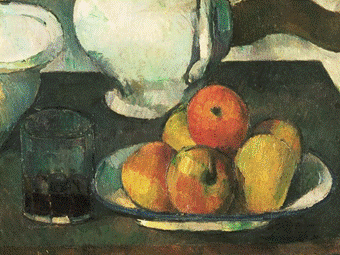 Edouard Manet
Gyümölcskosár 1864.
olaj , vászon
37,8 x 44,4 cm.
Szépművészeti Múzeum,  Boston, Egyesült Államok
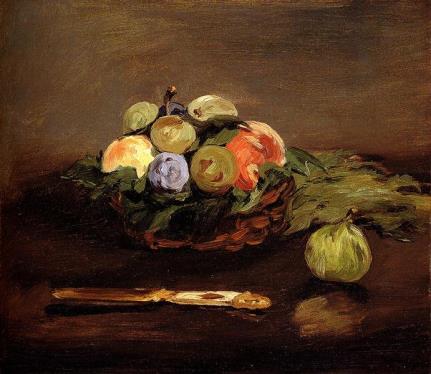 Cezanne:  Csendélet almával és egy pohár borral
1877-79.
Olaj, vászon
26,7 x 32,7 cm.
Philadelphia Muzeum of Art
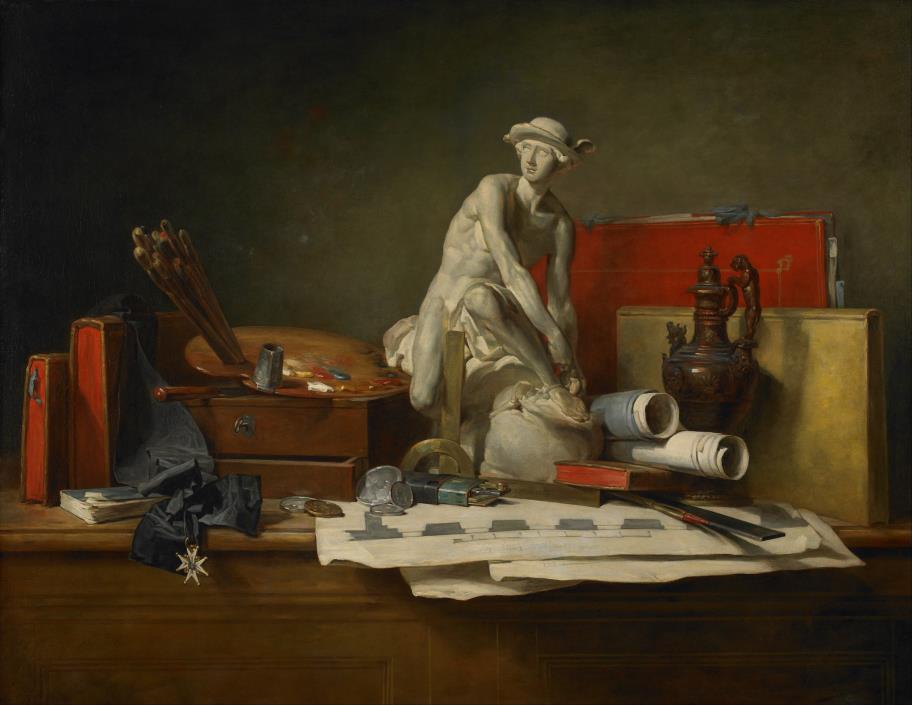 A művészetek tulajdonságai és a nekik juttatott jutalmak 1766. olaj, vászon, 113 x 144 cm. 
Minneapolisi Művészeti Intézet
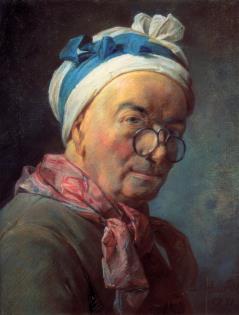 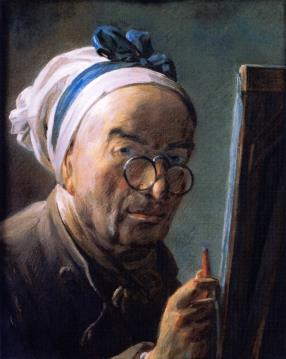 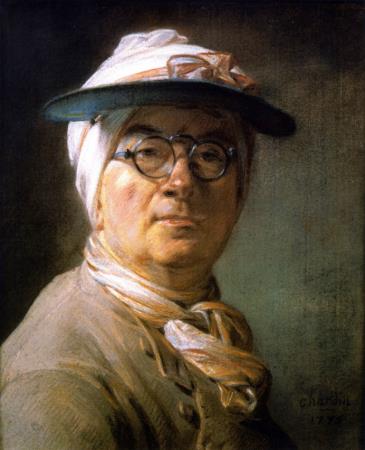 1771
-,,…fáradt szemei, tompa pupillákkal; …úgy néznek ki, mintha sokat láttak volna, sokat nevettek, sokat szerettek volna, és gyengéden, kérkedően mondanák: "Igen, öreg vagyok!" 
(Marcel Proust)
1779
Az utolsó önarckép
1775
„…Ő egy ügyes fickó, ez a festő…
(Cezanne 1904)
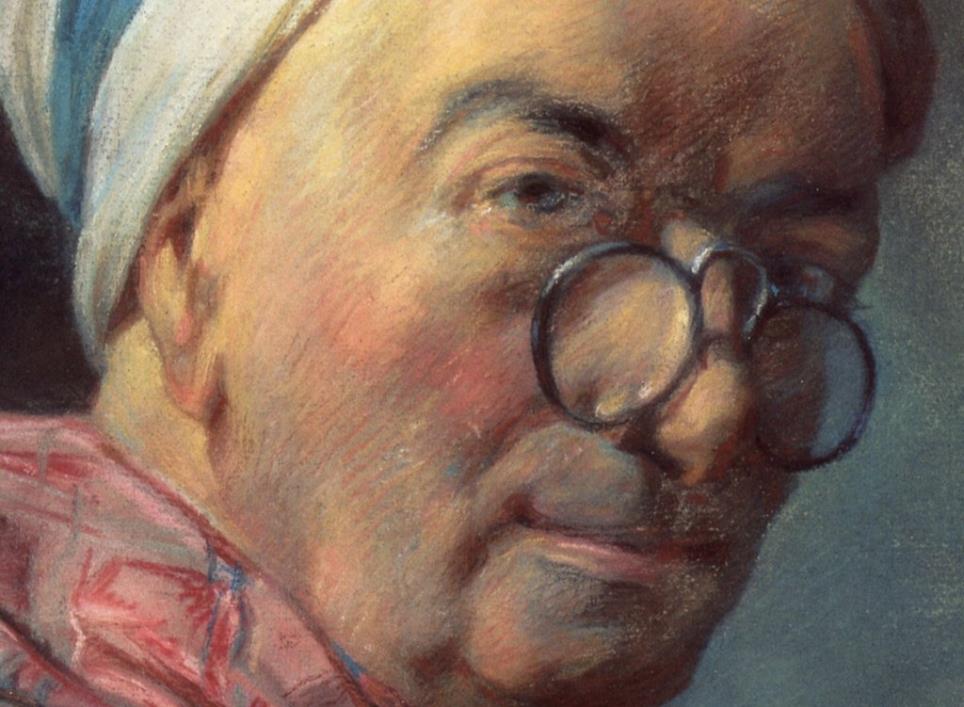 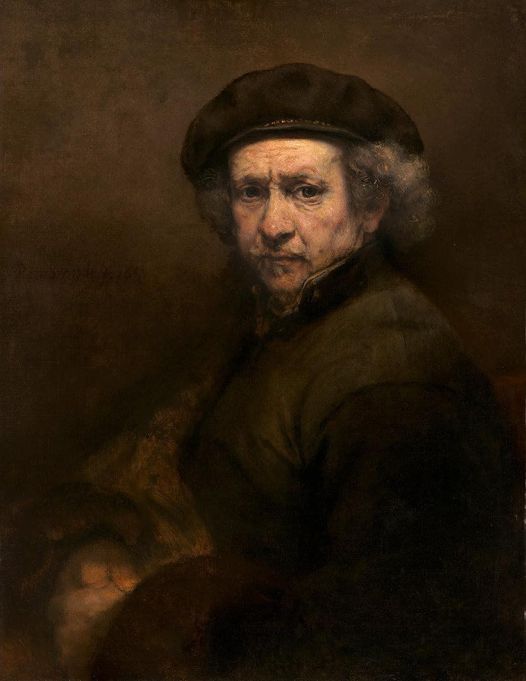 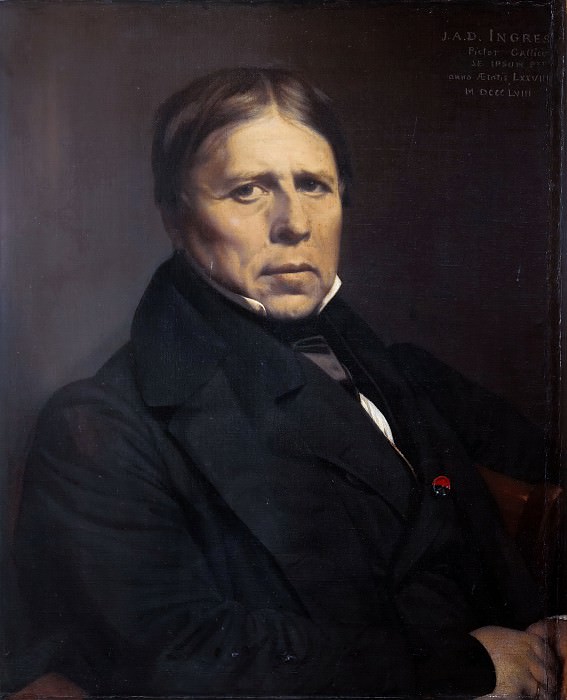 Jean Auguste Dominique Ingres 
 Self-Portrait 
1858
 oil on canvas 
62 x 51 cm 
Uffizi gallery, Florence (Galleria degli Uffizi)
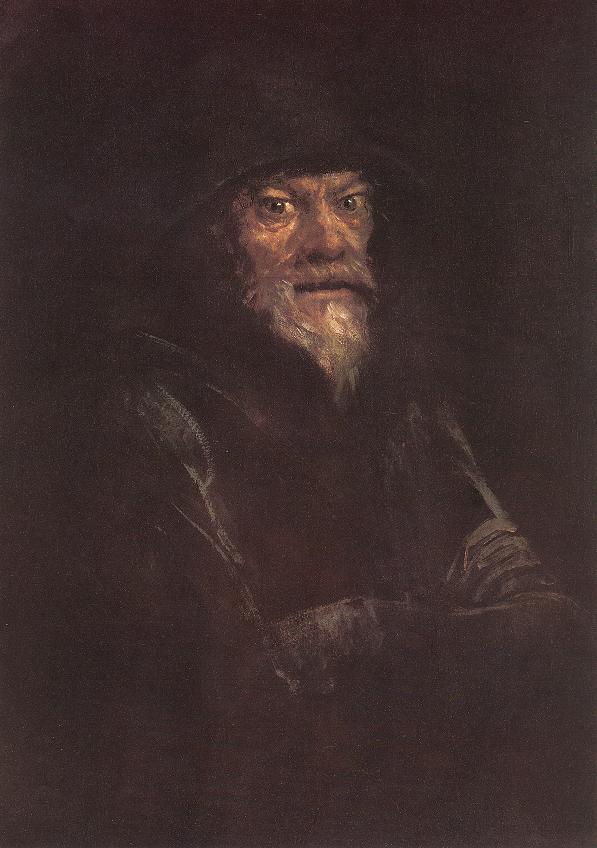 Öregember1896-97Olaj, vászon, 100 x 70,5 cmMagántulajdon
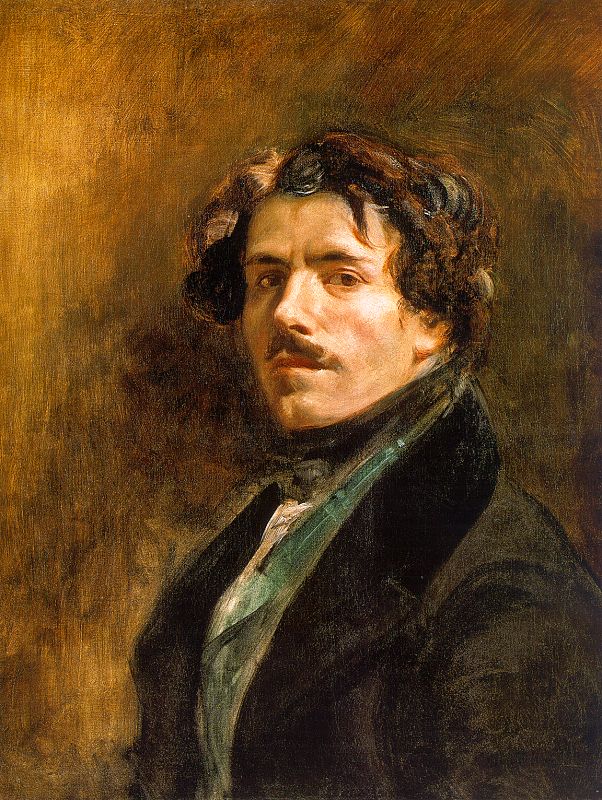 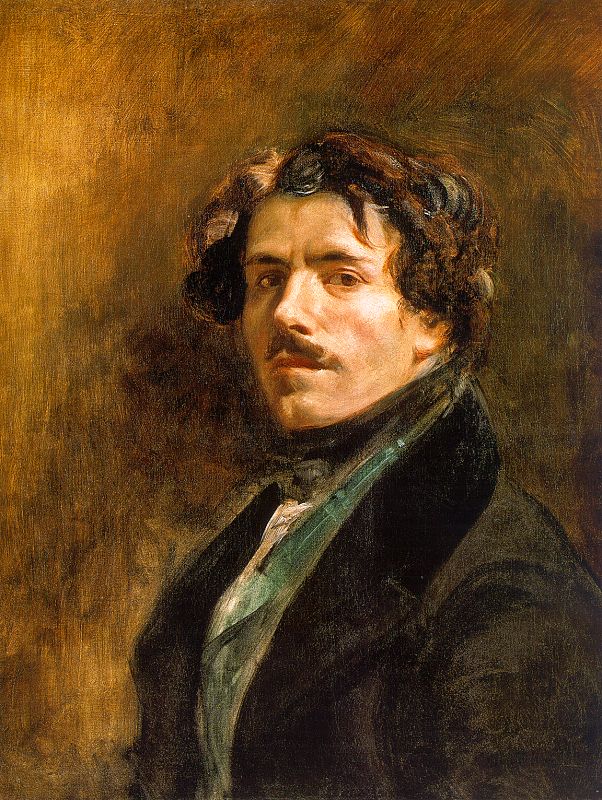 Eugéne Delacroix 
 1798–1863
A francia romantika festészetének legnagyobb alakja
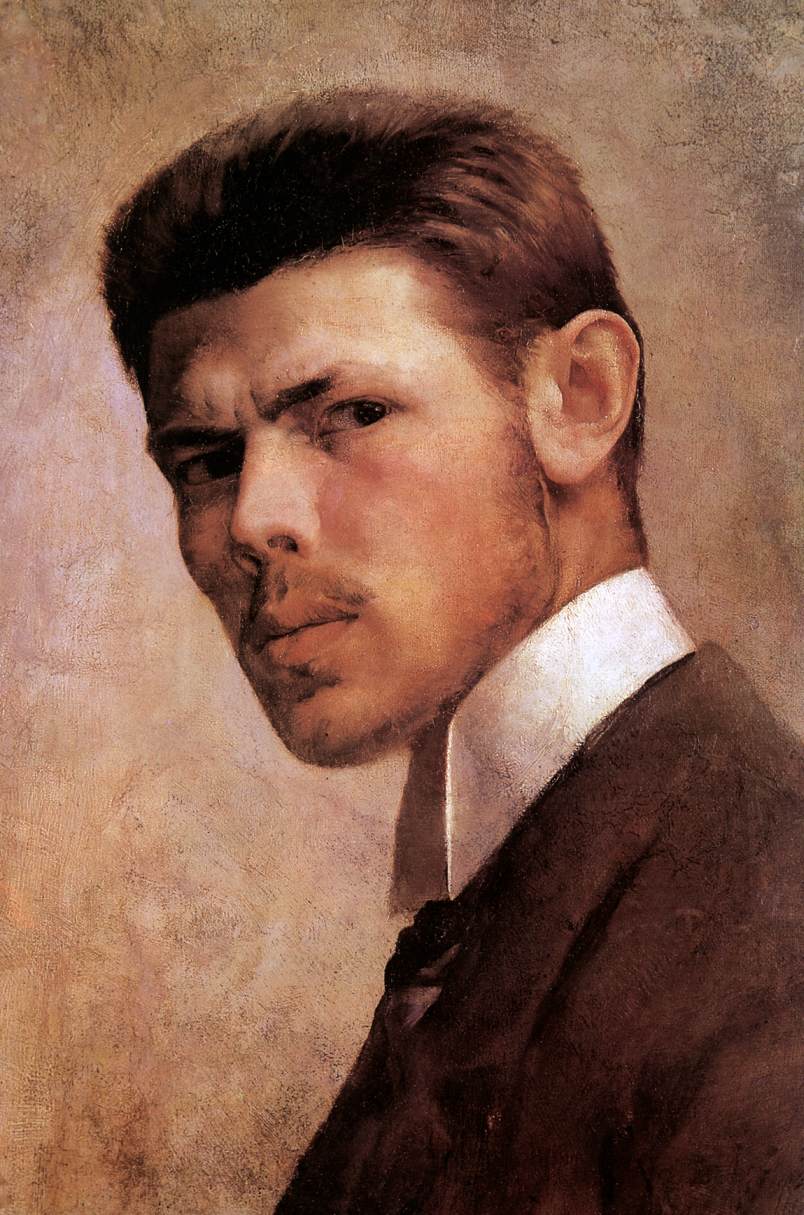 INGRES
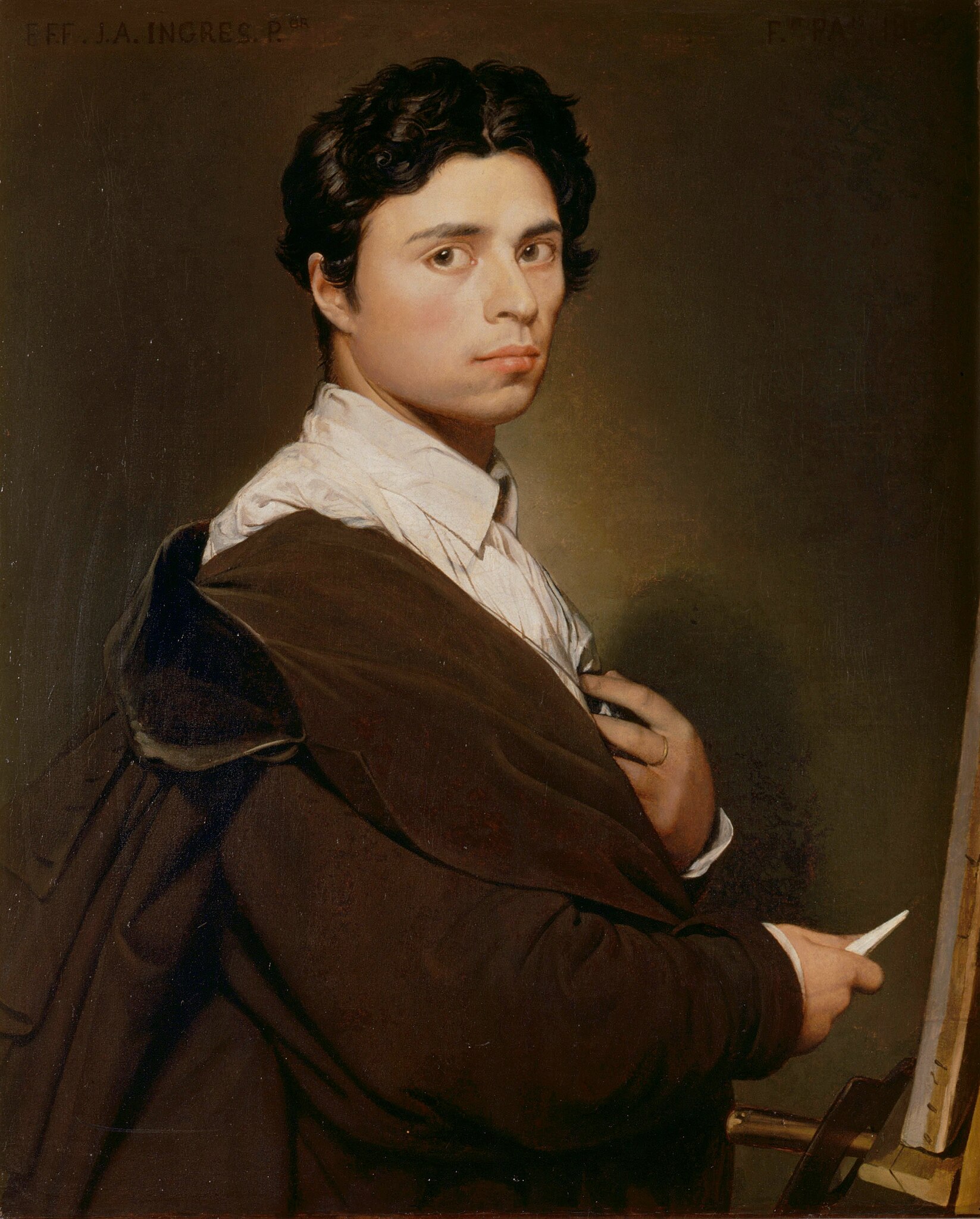 Jean Auguste Dominique Ingres Self-portrait Aged 24
 1804  
 Oil on canvas  
770  x 610 mm 
Musée Condé,  Château de Chantilly
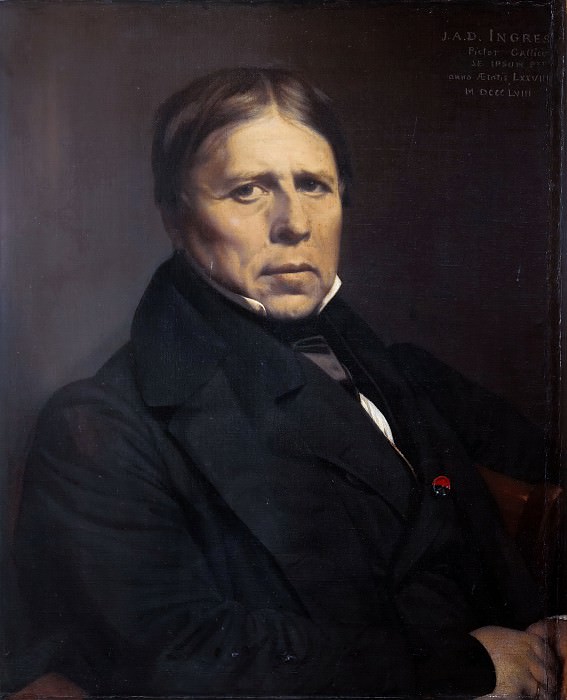 Jean Auguste Dominique Ingres 
 Self-Portrait 
1858
 oil on canvas 
62 x 51 cm 
Uffizi gallery, Florence (Galleria degli Uffizi)
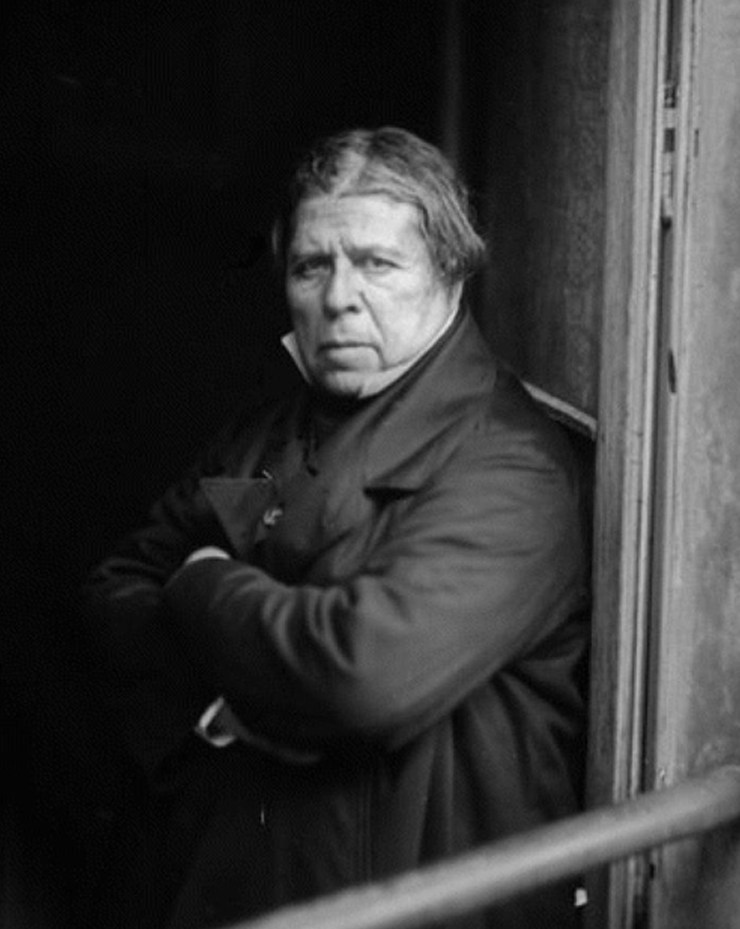 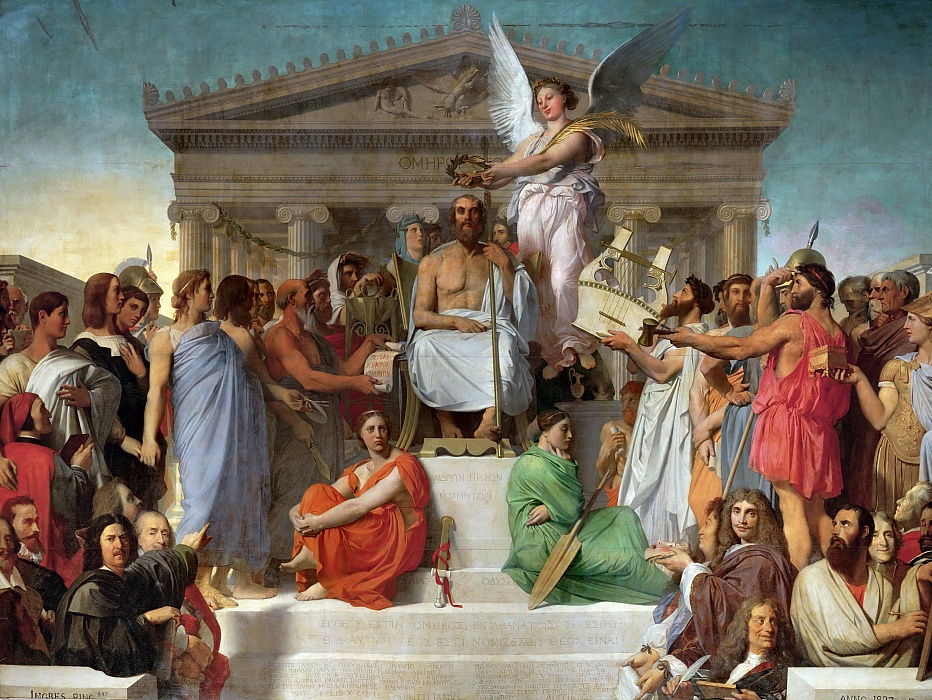 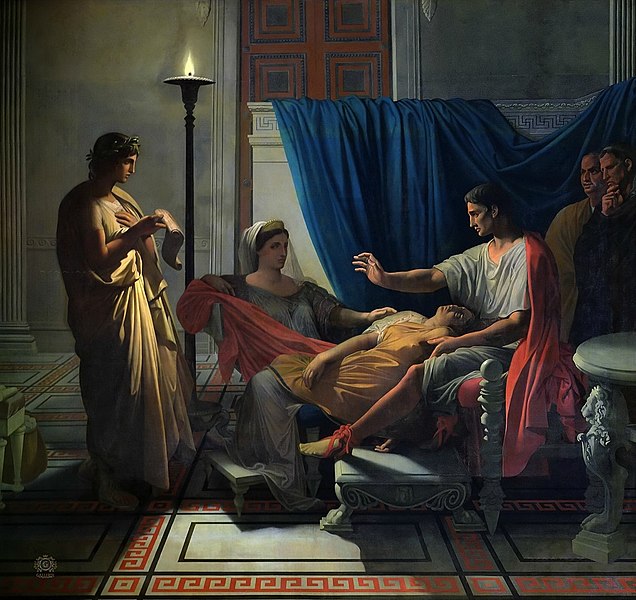 Jean Auguste Dominique Ingres  
reading The Aeneid before Augustus, Livia and Octavia 
1811 after  
Oil on canvas  
307 x 326 cm Musée des Augustins de Toulouse
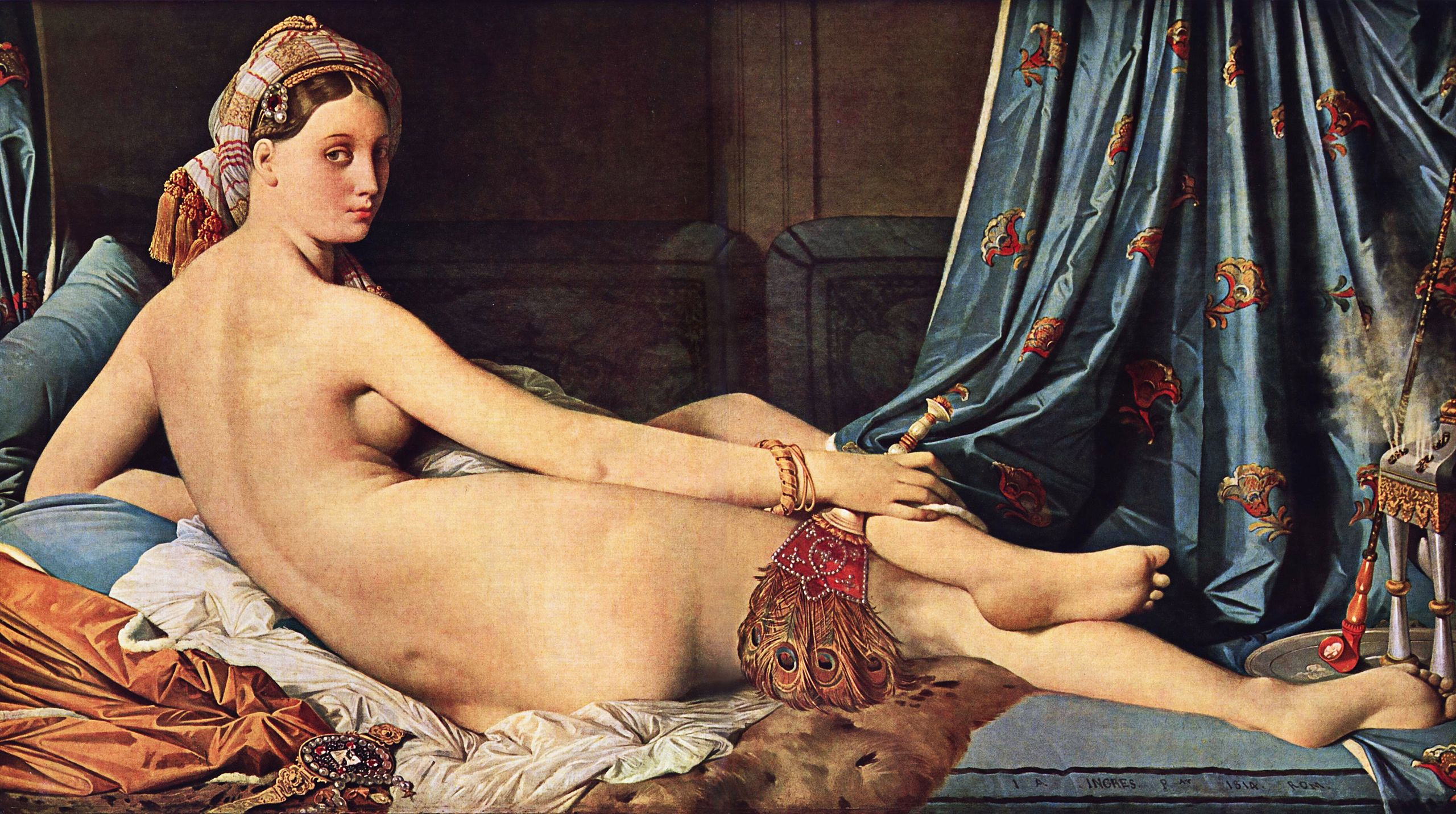 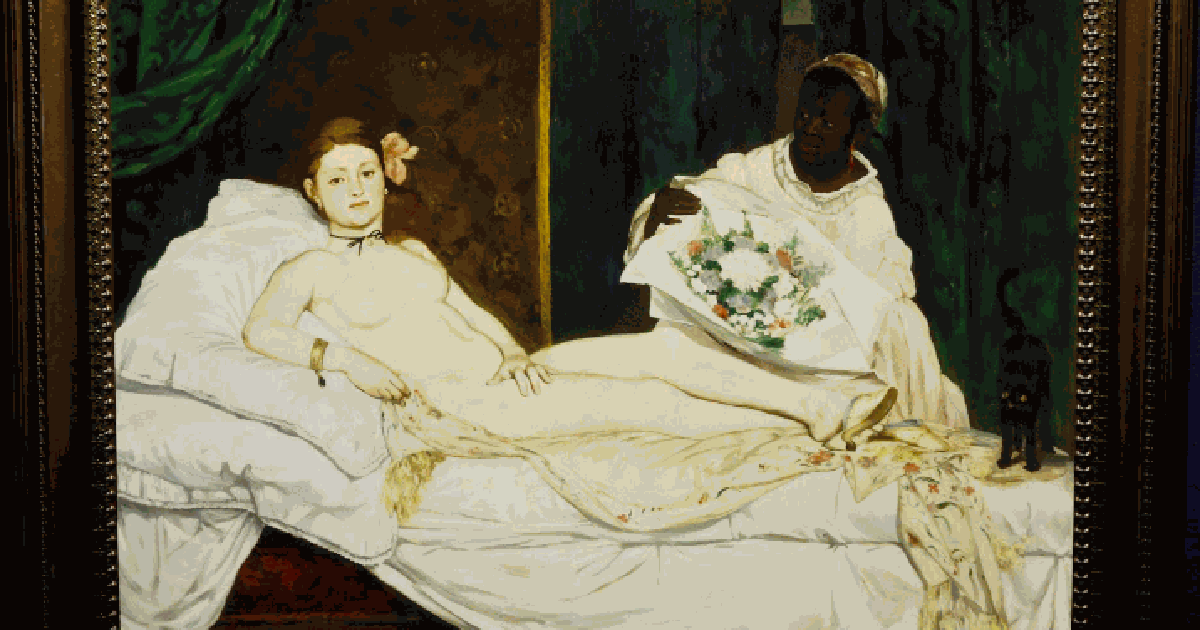 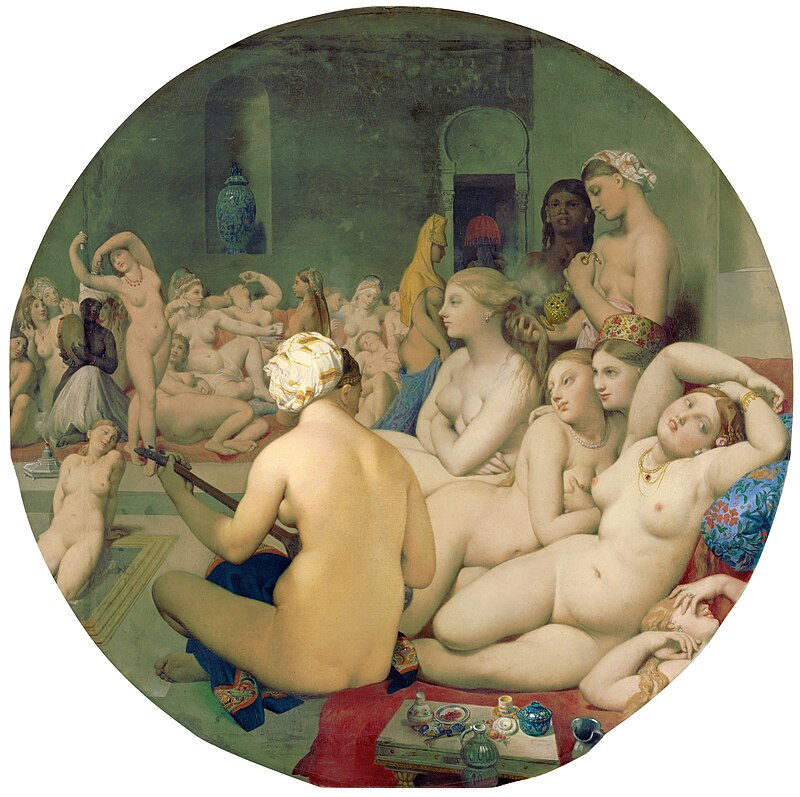 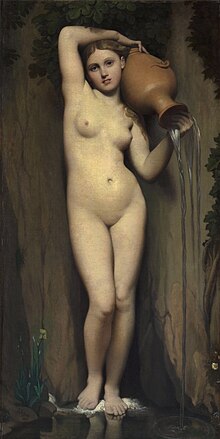 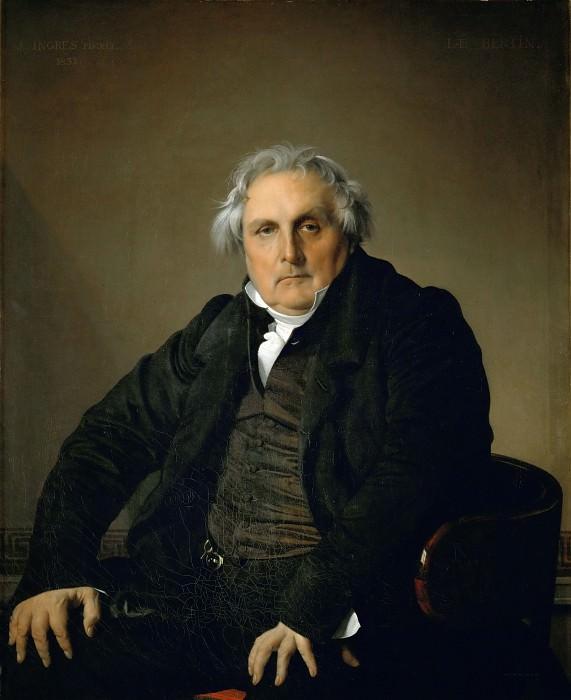 Jean Auguste Dominique Ingres  
Monsieur Bertin1832Oil on canvas 
116 x 95 cmMusée du Louvre, Paris
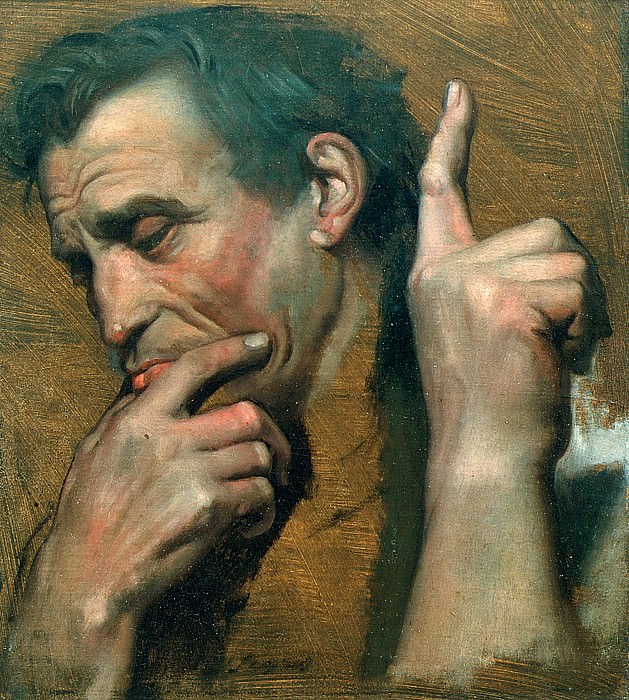 Jean Auguste Dominique Ingres 
 Study of the Michelangelo for the The Apotheosis of Homer1827
 23x21 Private Collection
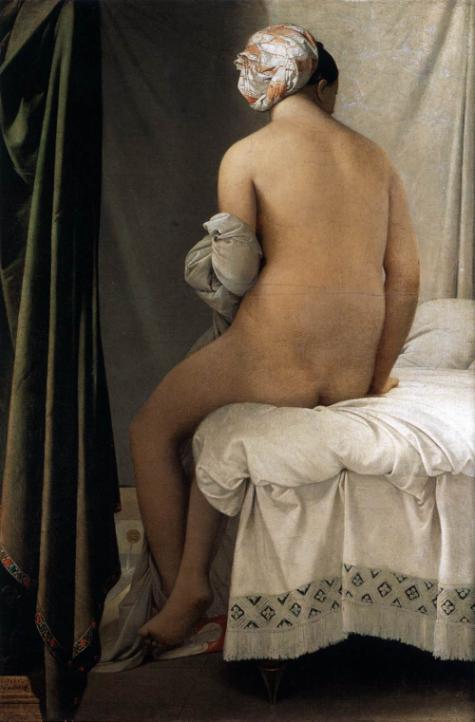 Jean Auguste Dominique Ingres 
The Valpinçon Bather1808Oil on canvas
 146 x 97 cmMusée du Louvre, Paris
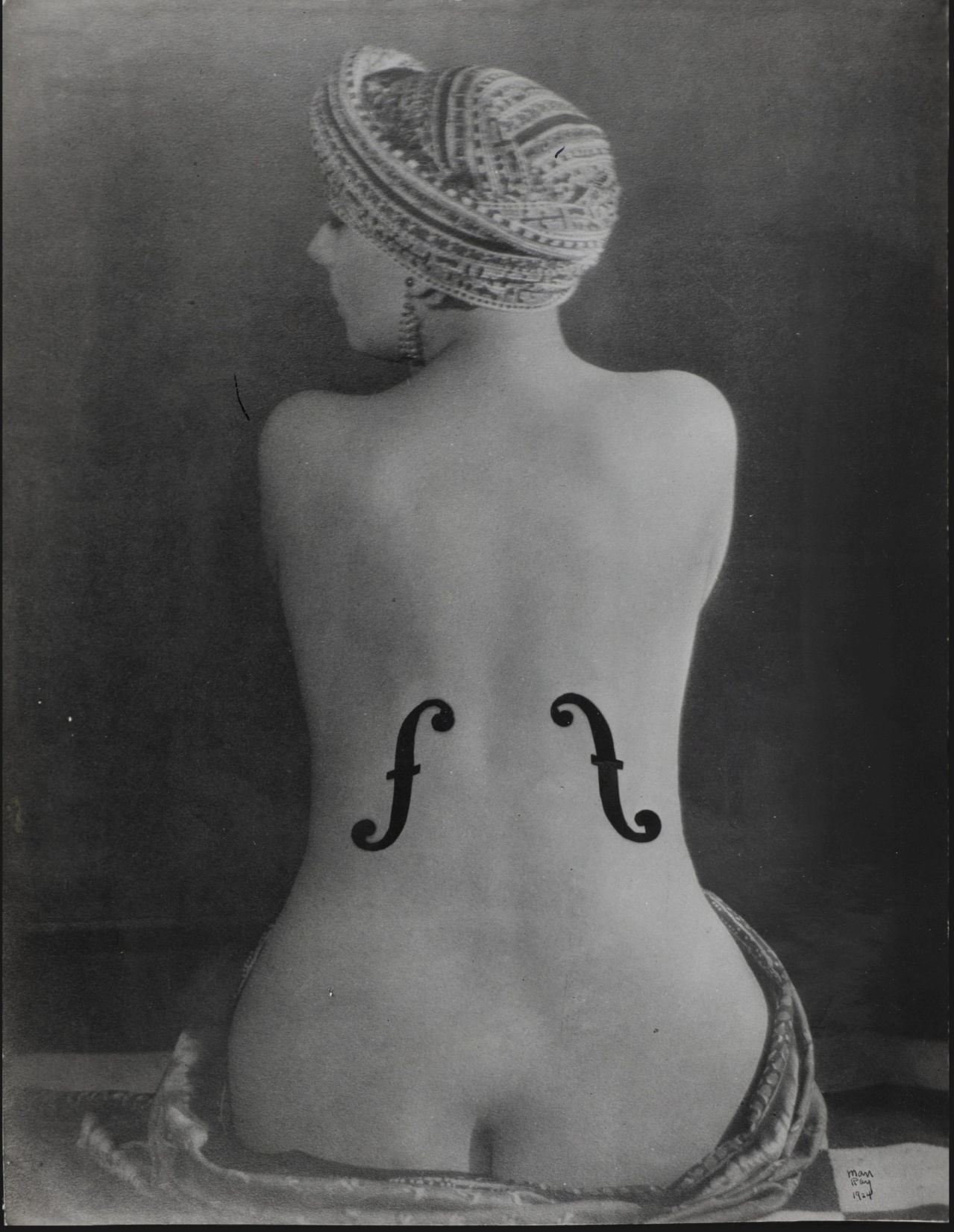 Man Ray képe, Ingres nyomán; a világ – ma – legdrágább képe
…s hogy Ő is jelen legyen… egy nem-klasszicista a klasszicizmus korából – felejthetetlen, eltéveszthetetlen…
JÖVŐRE 
TALÁLKOZUNK!
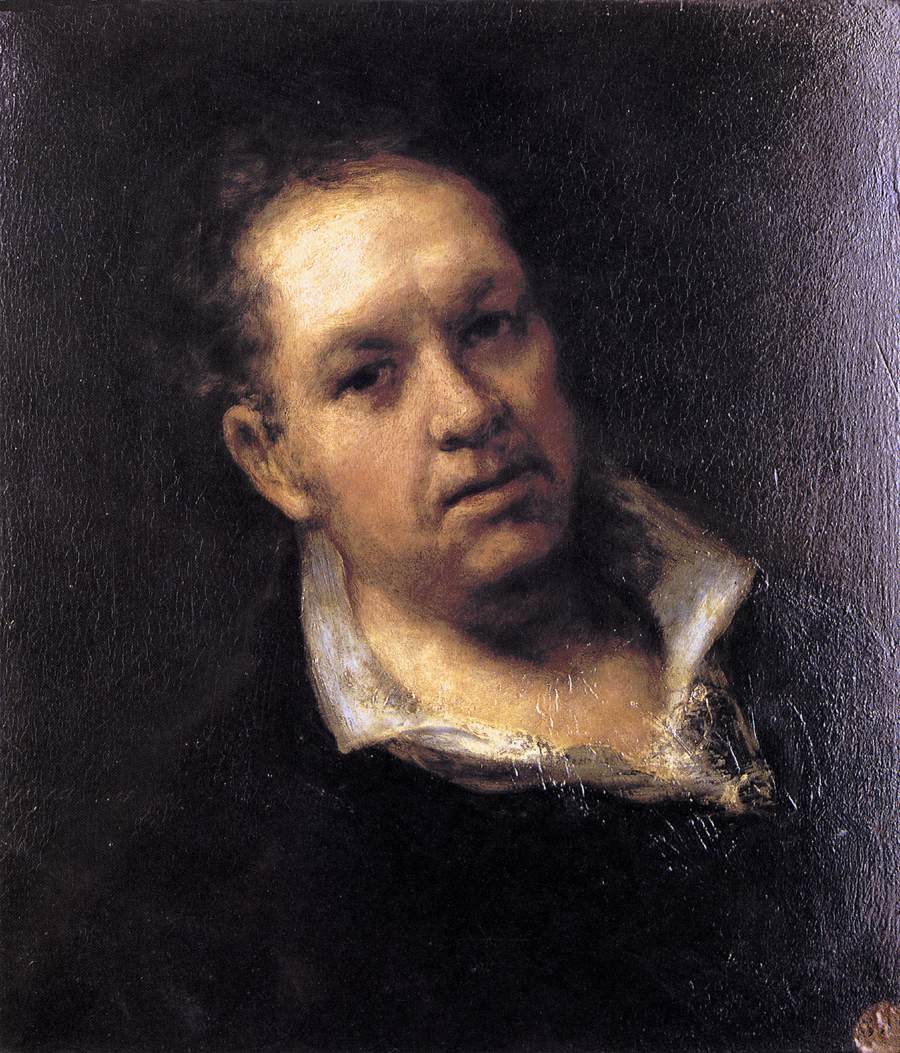 Self-Portrait1815Oil on panel, 51 x 46 cmMuseo de la Real Academia 
de San Fernando, Madrid
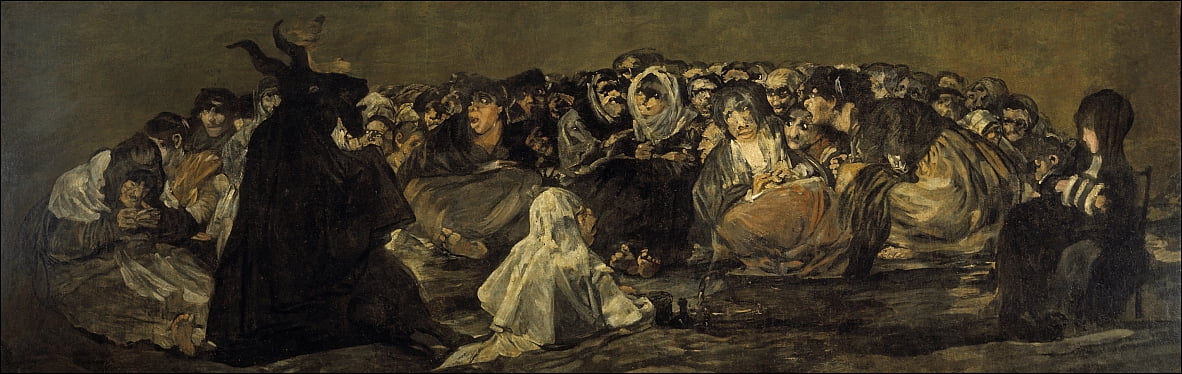 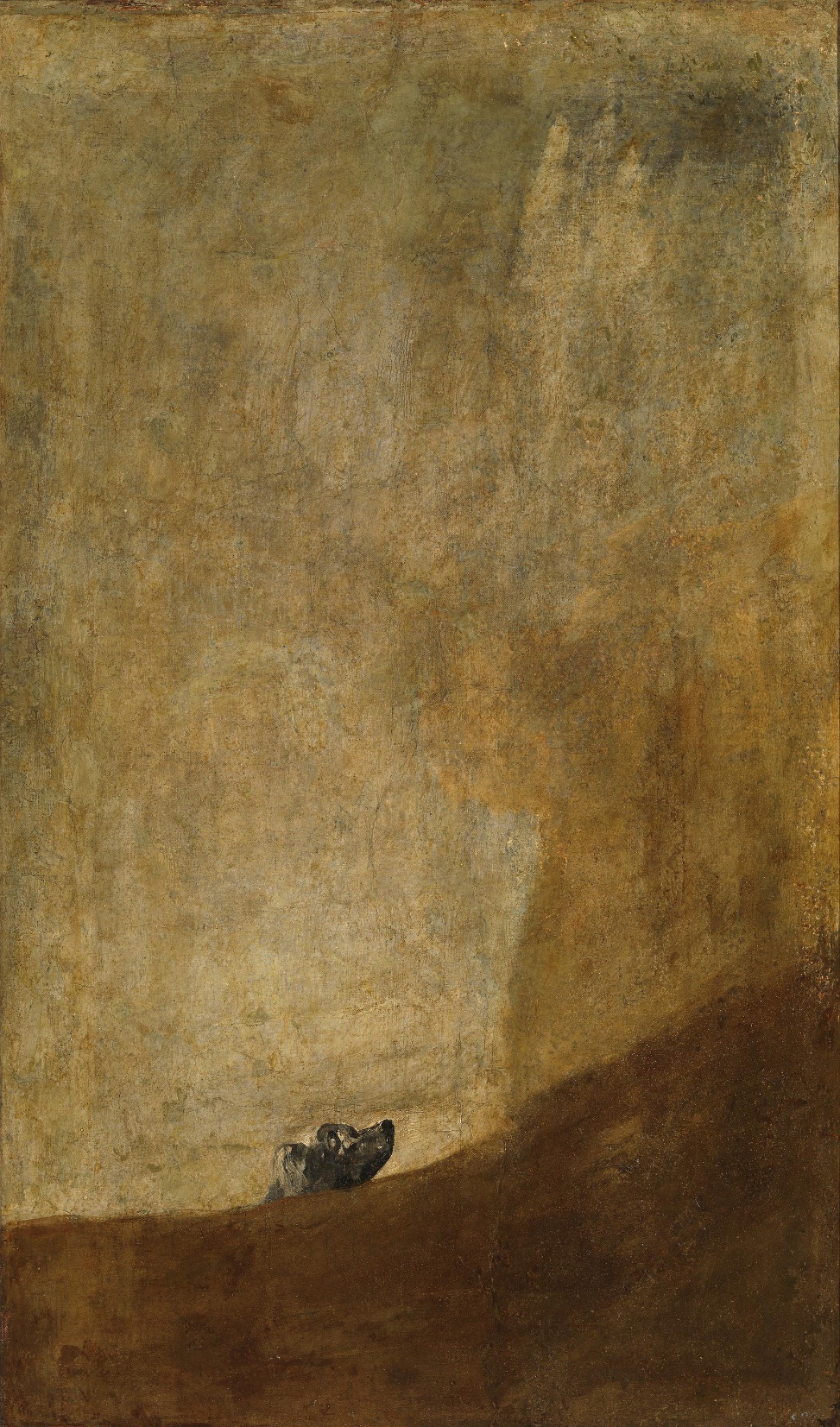